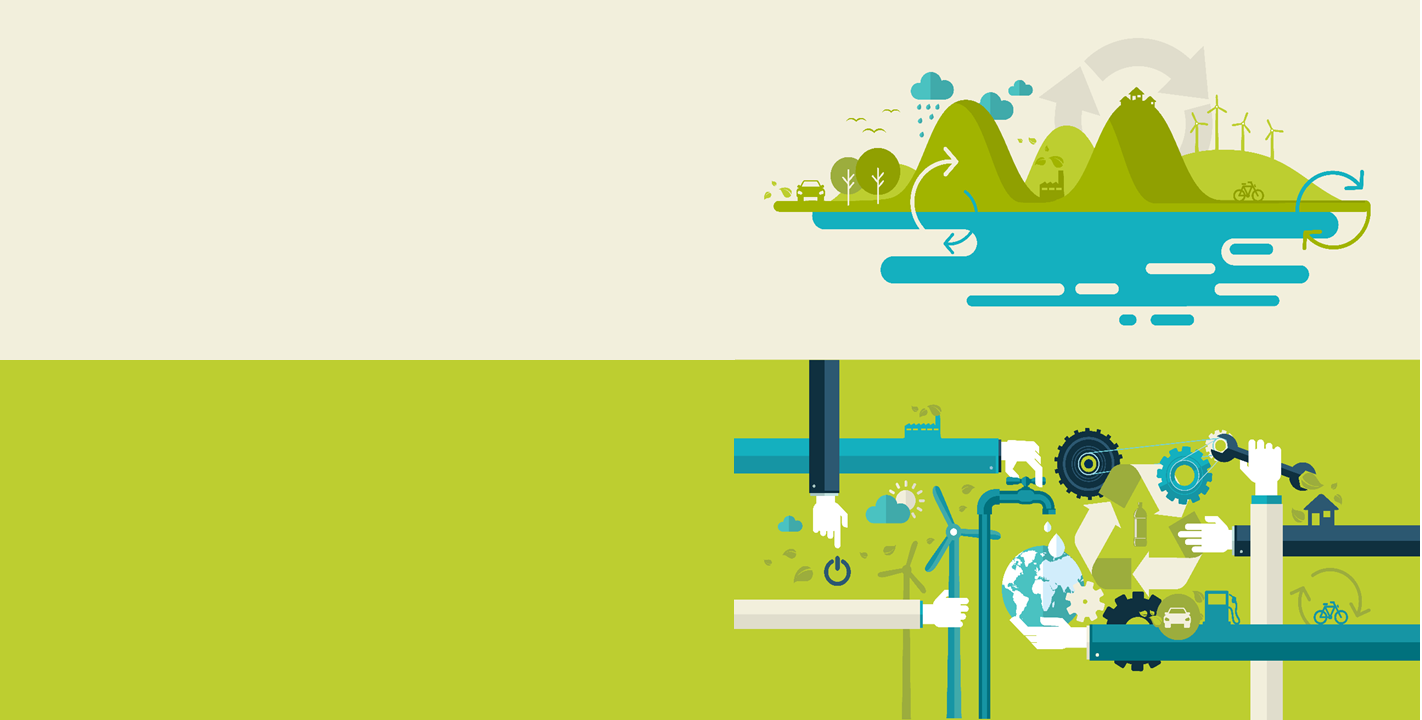 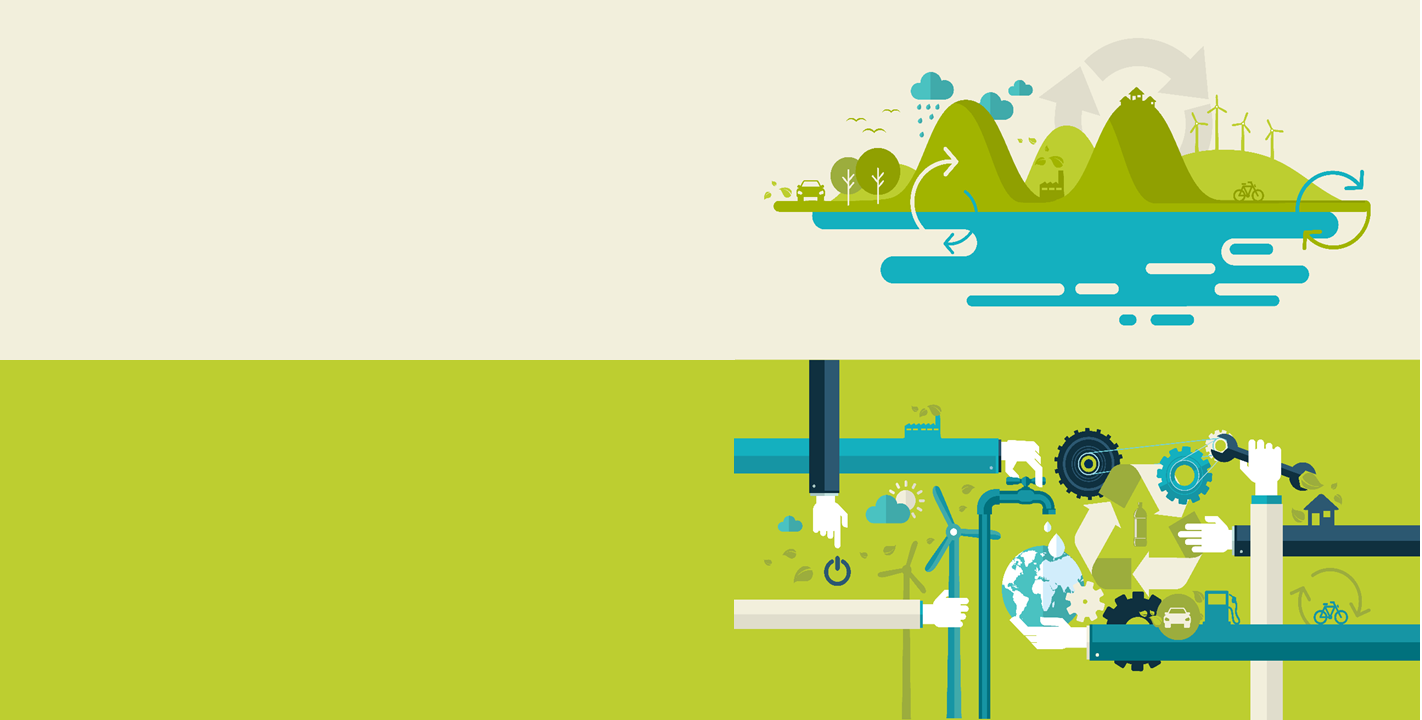 Raw and Synthetic Materials
YEAR THREE
AUTUMN 2
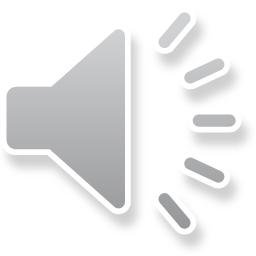 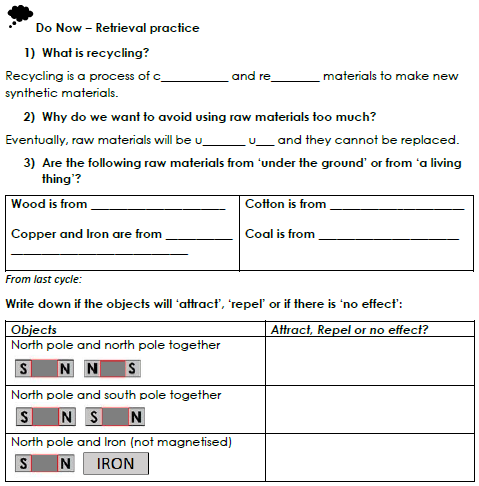 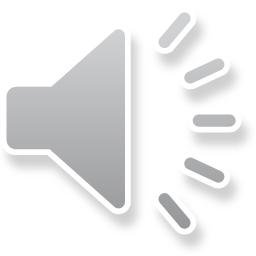 LESSON SIXWhat does it mean to live sustainably?
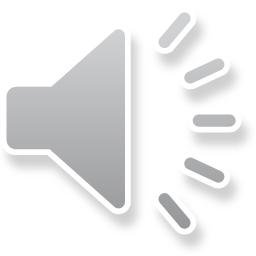 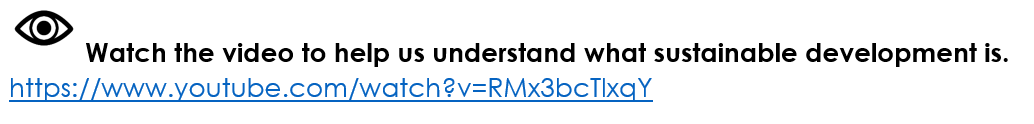 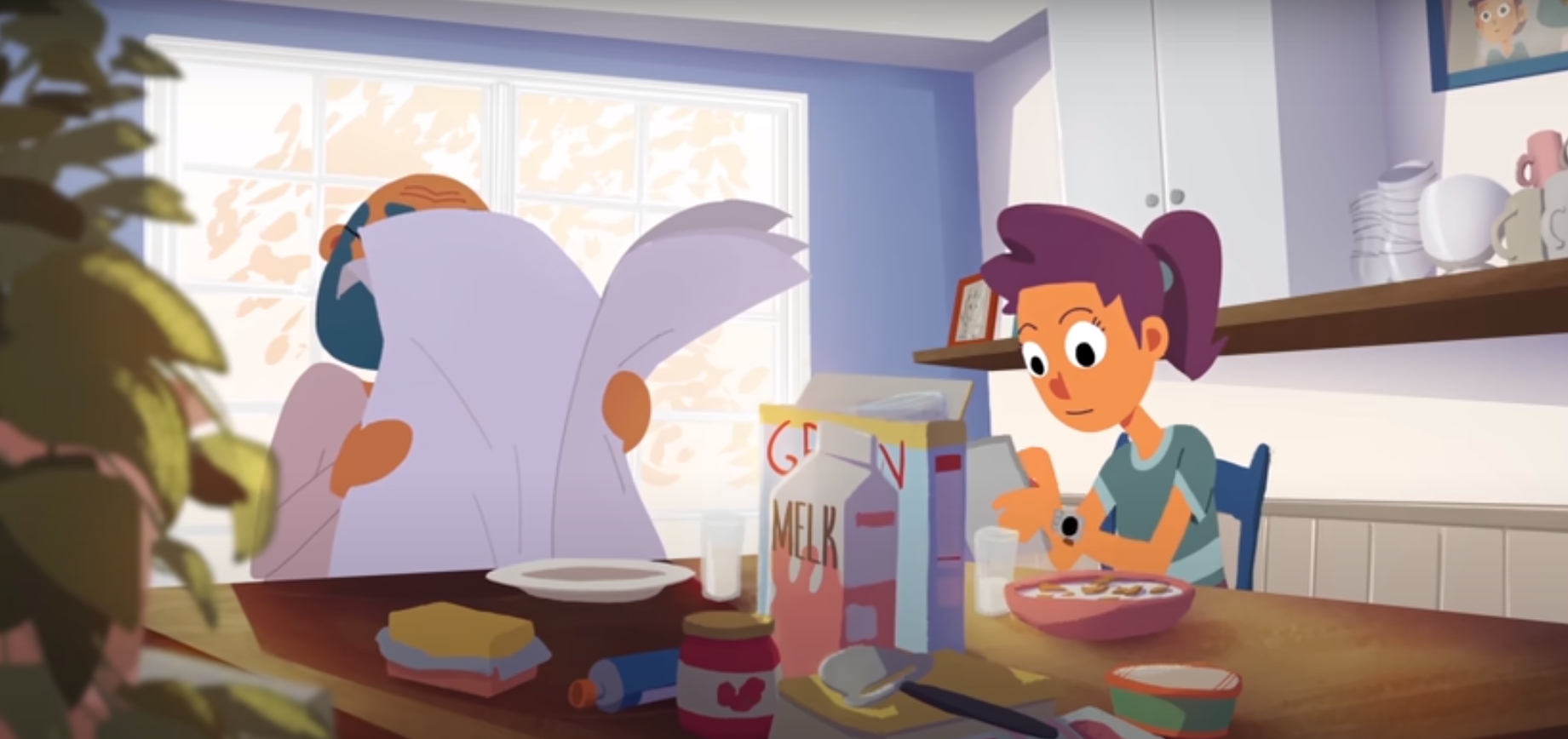 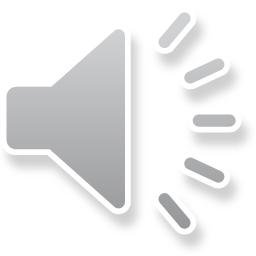 [Speaker Notes: https://www.youtube.com/watch?v=RMx3bcTlxqY]
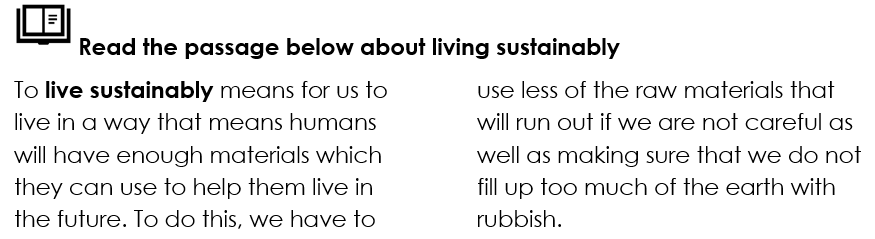 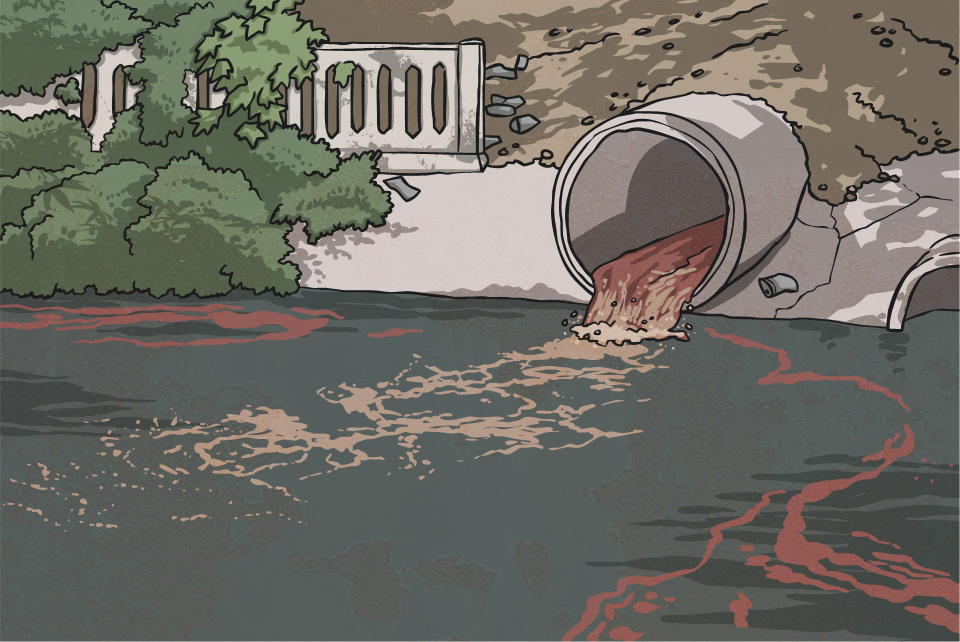 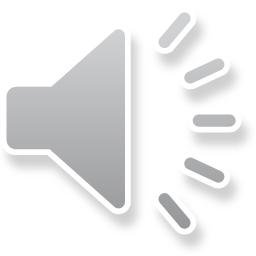 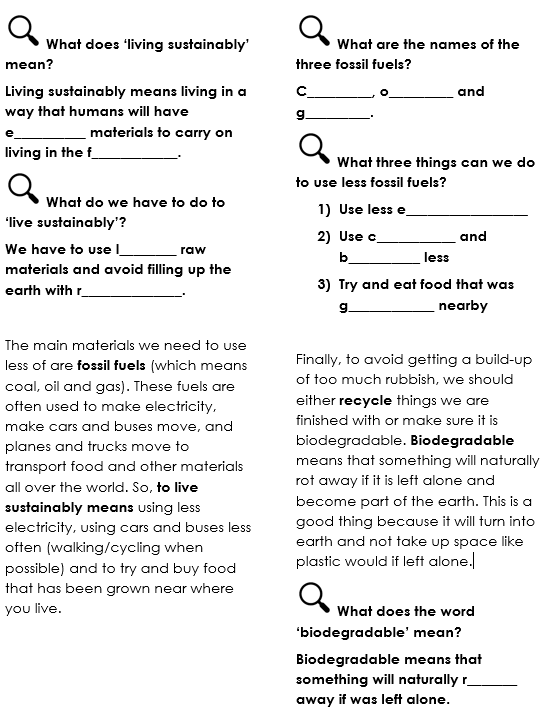 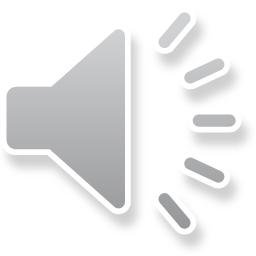 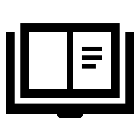 Continue reading about living sustainably
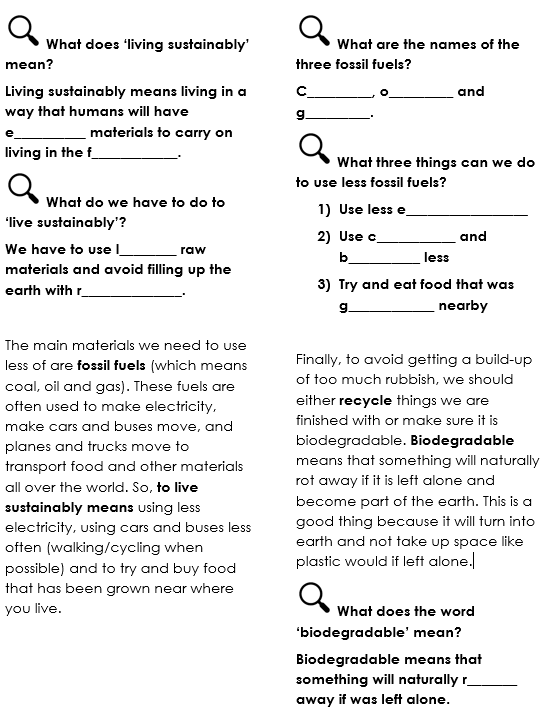 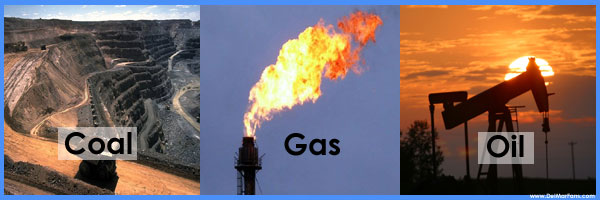 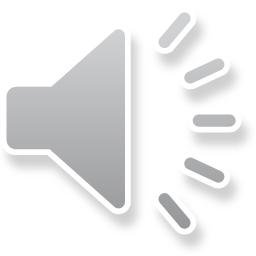 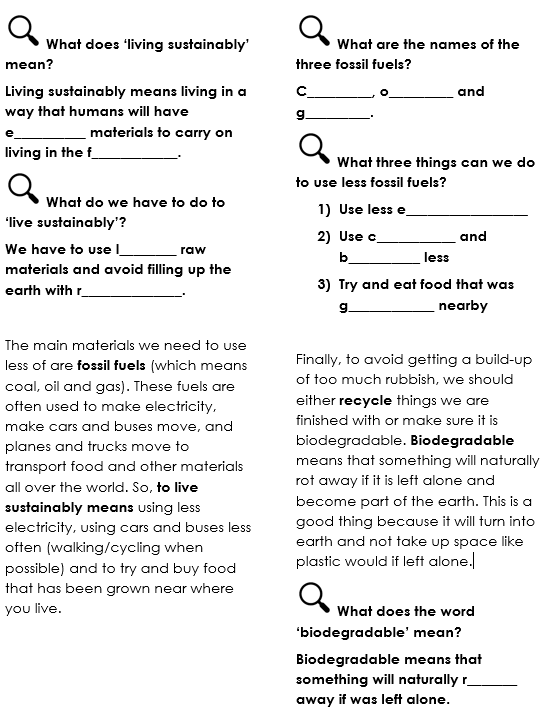 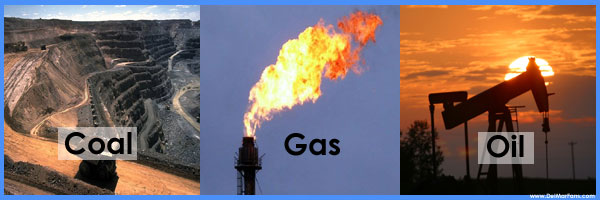 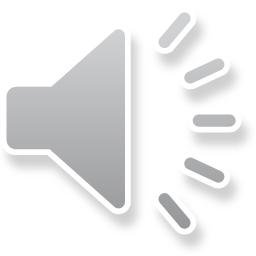 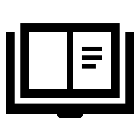 Continue reading about living sustainably
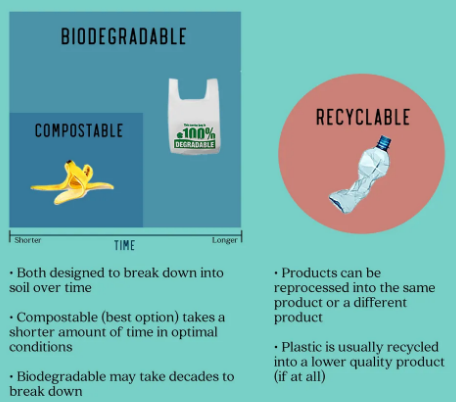 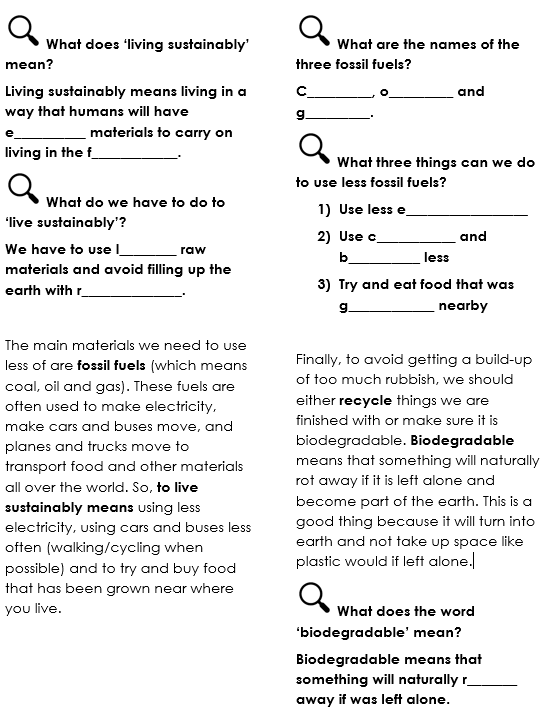 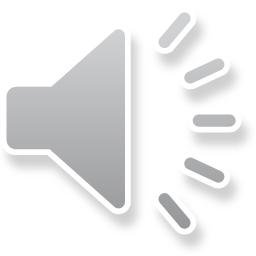 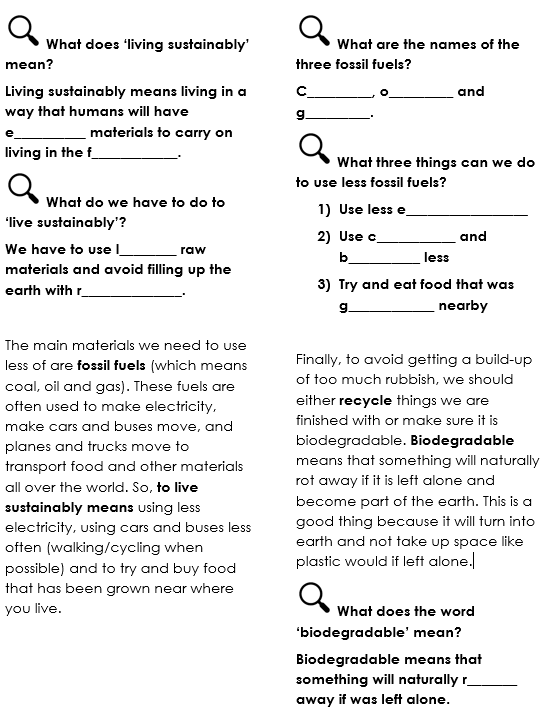 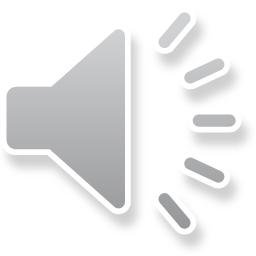 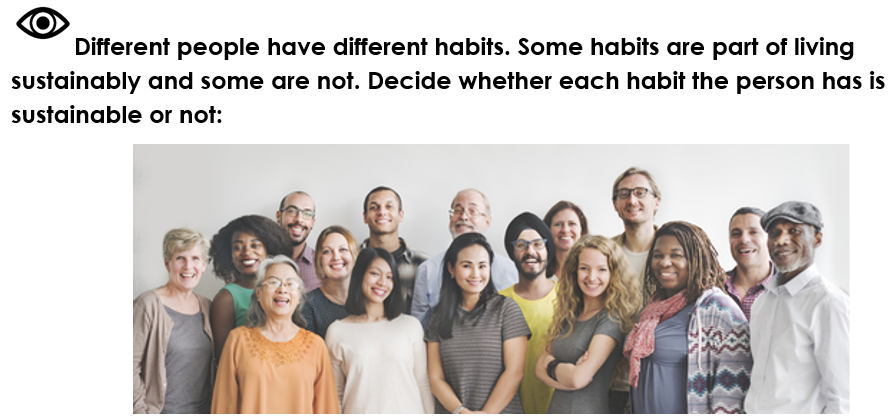 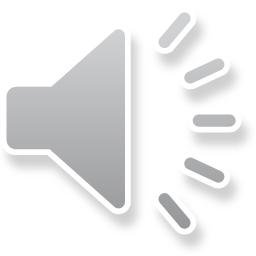 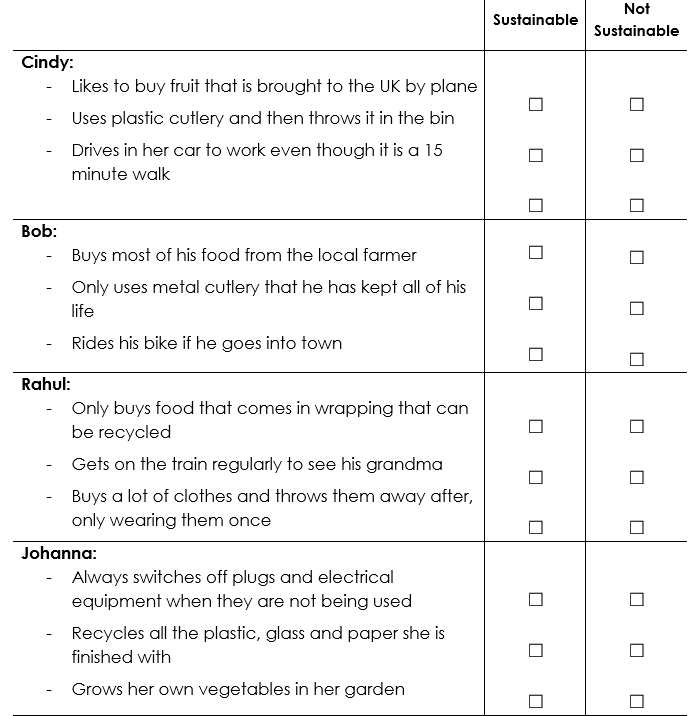 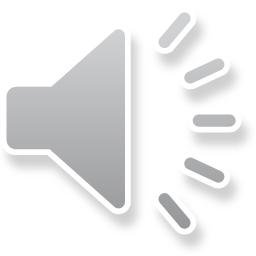 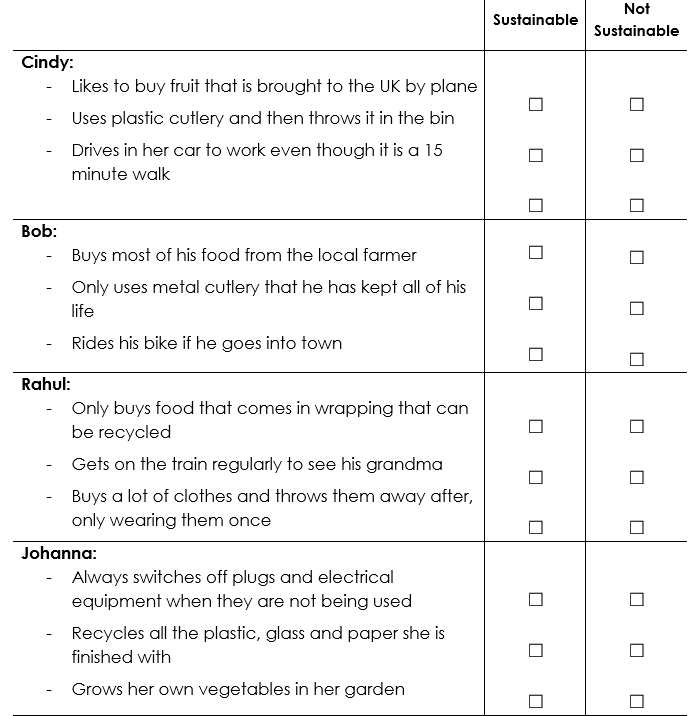 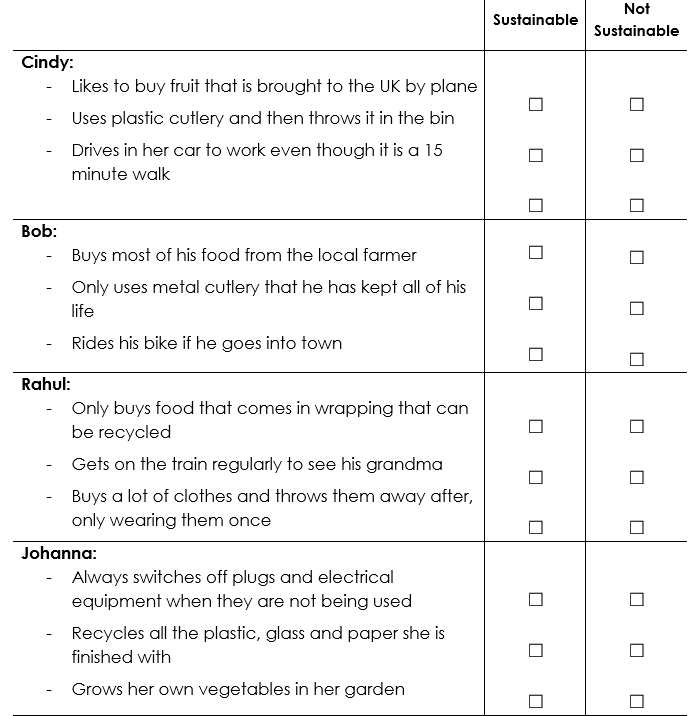 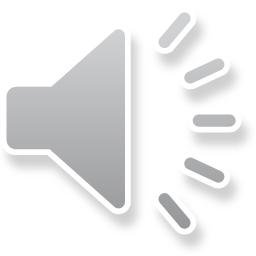 Who is more sustainable? Explain your answer.
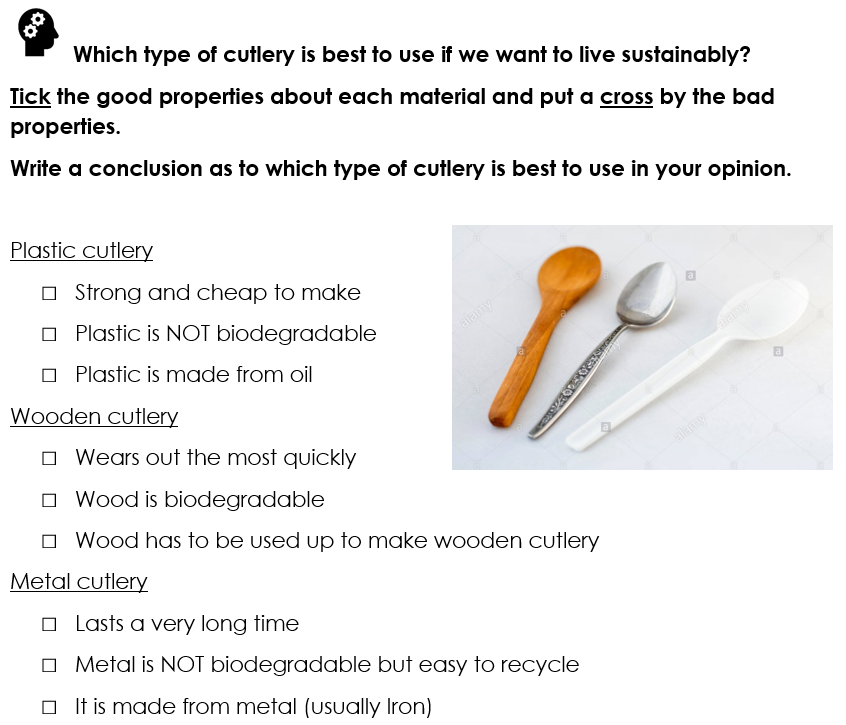 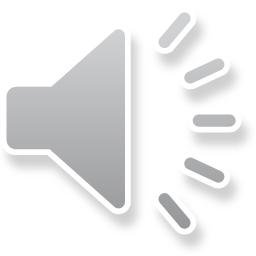 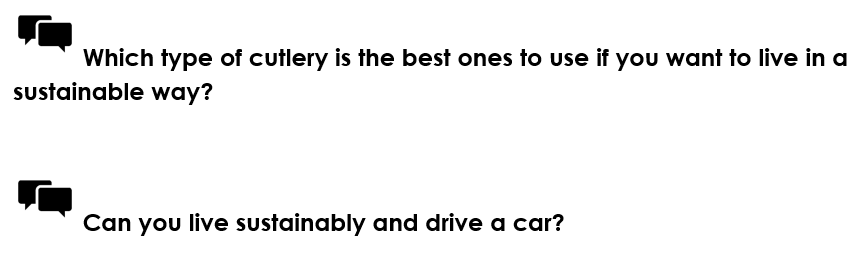 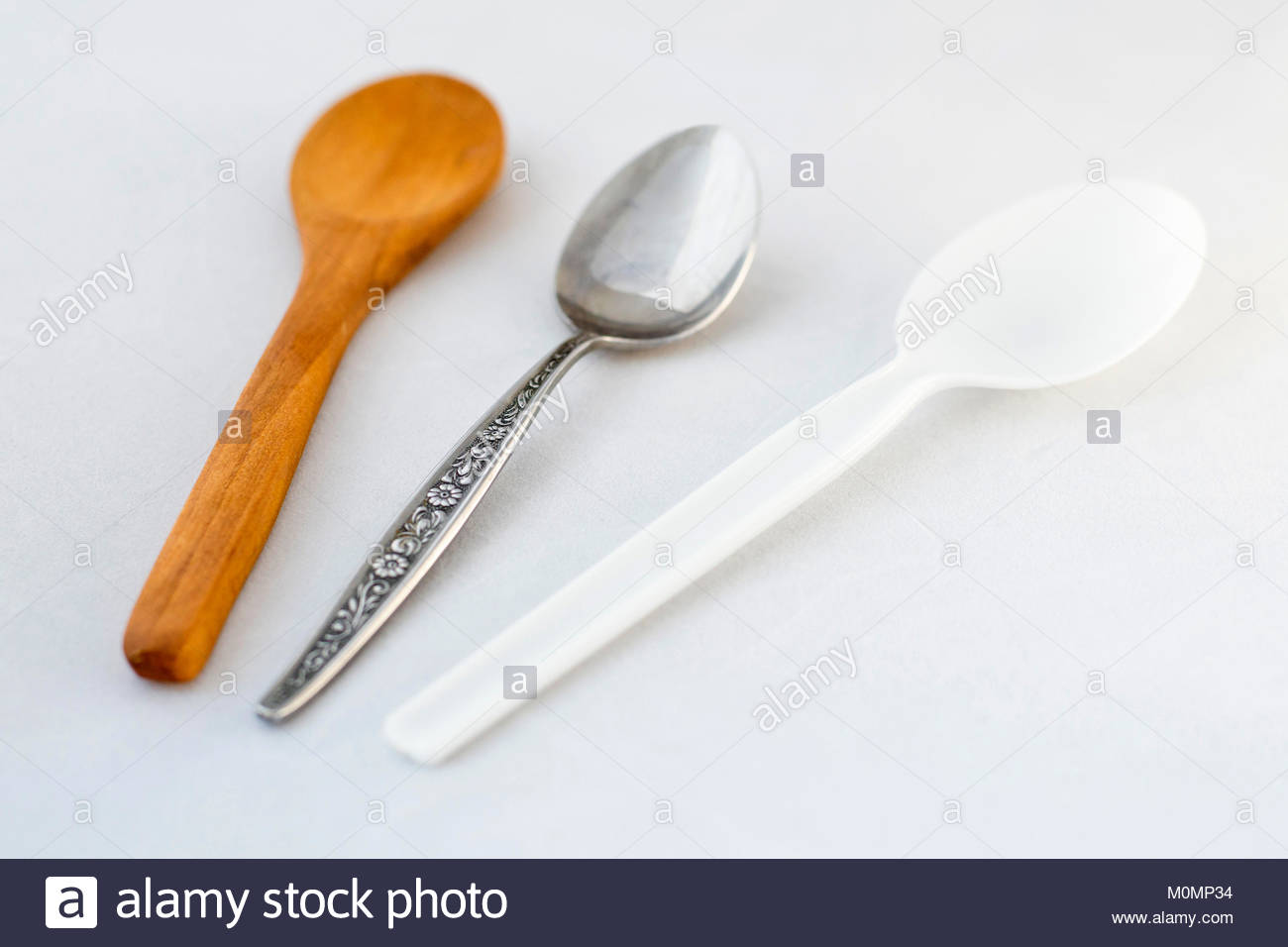 Wooden spoon
Metal spoon
Plastic spoon
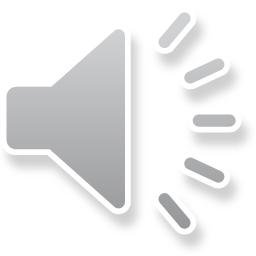 [Speaker Notes: This is an opportunity for a form of debate where students are able to decide which they think is best and why.
It is perhaps best to draw the conclusion that it depends on circumstance – cutlery used at home is best to be metal for durability but disposable cutlery should be wood based if thrown away or plastic if it disposed of]
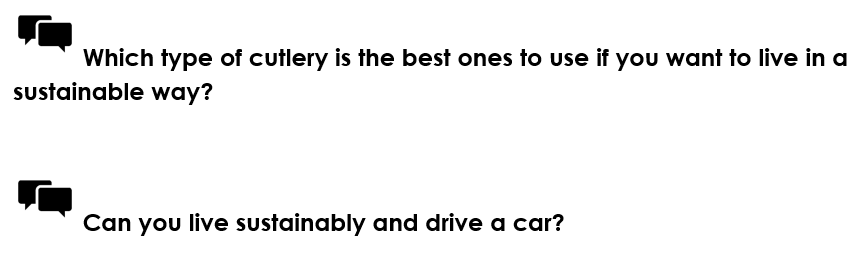 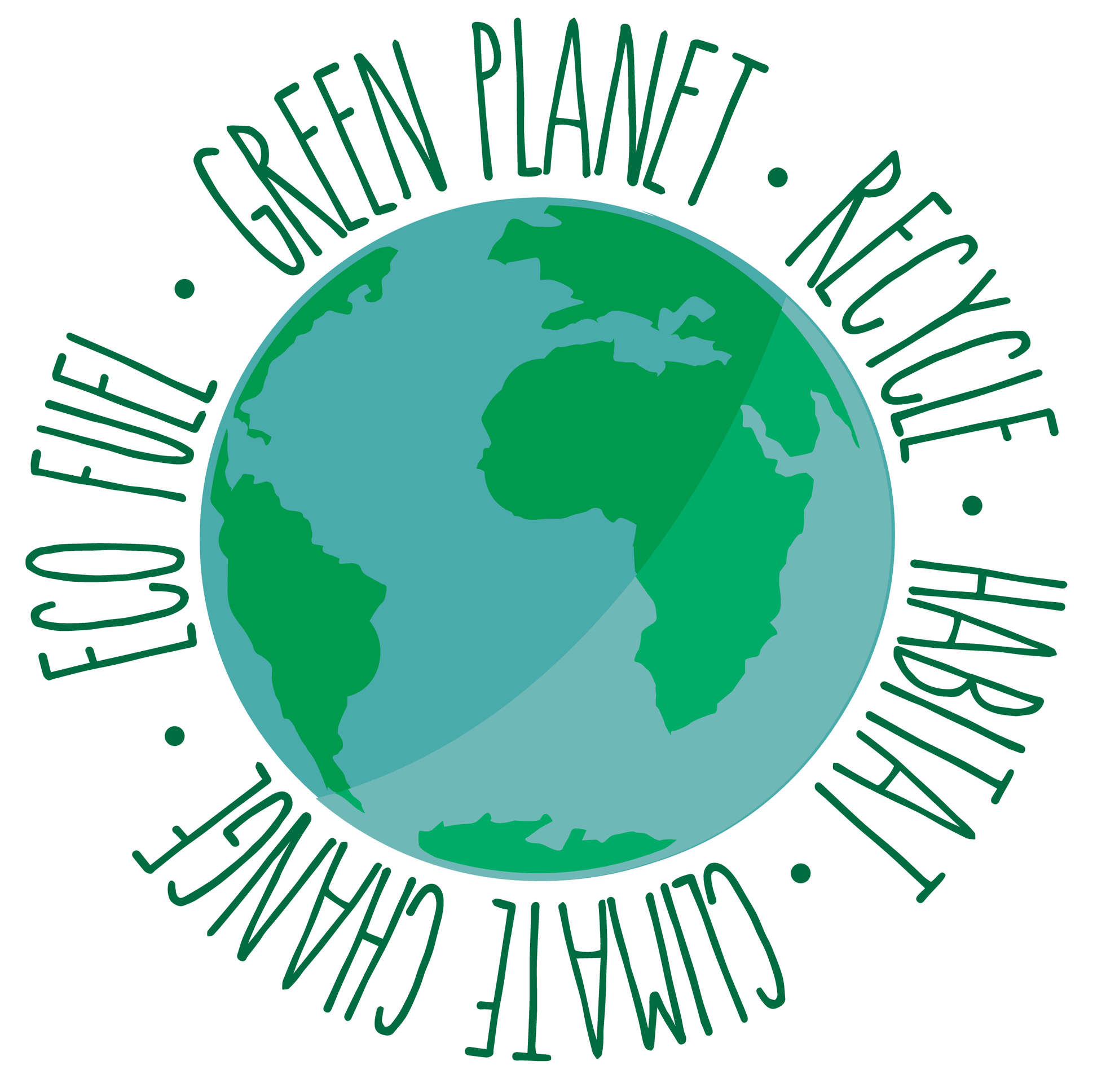 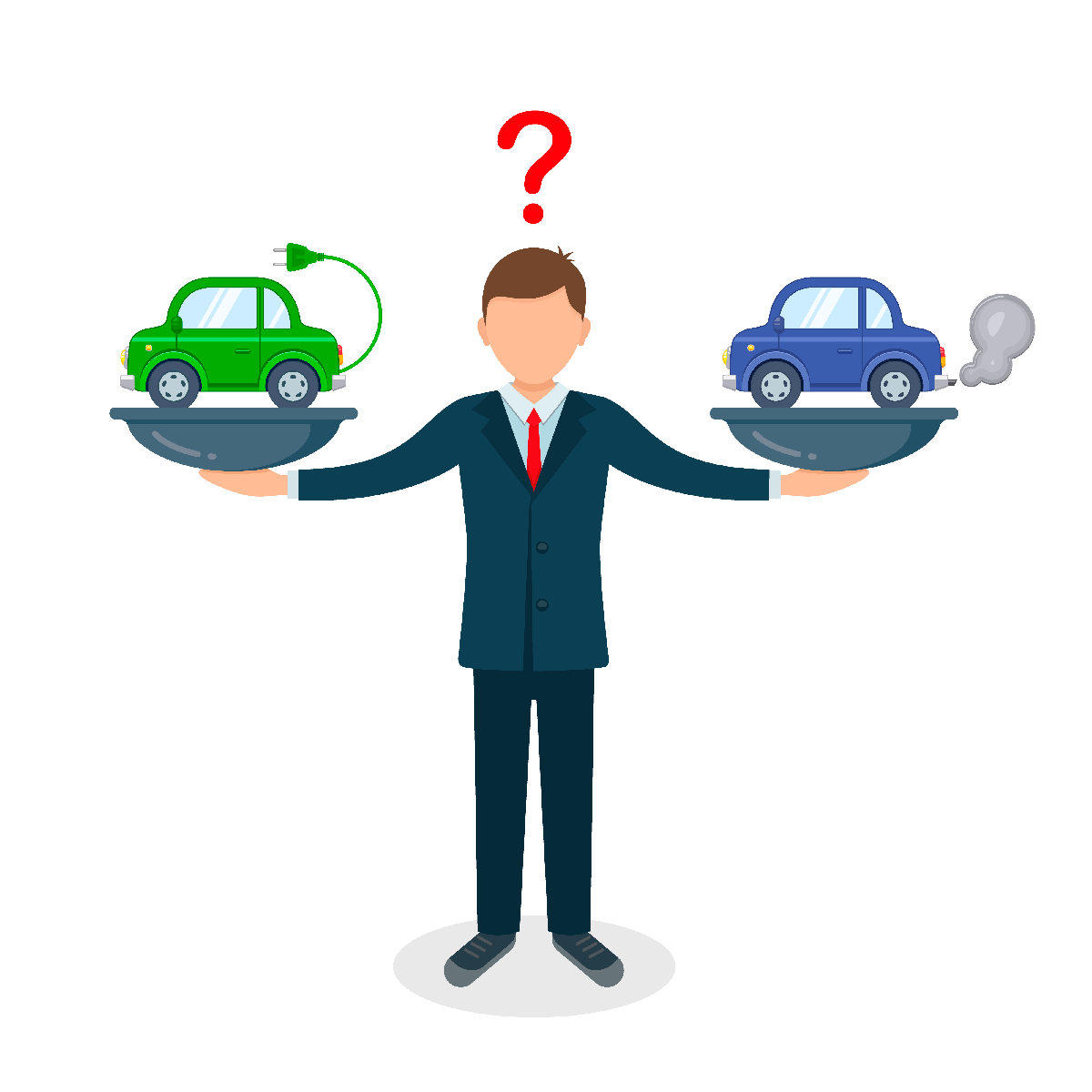 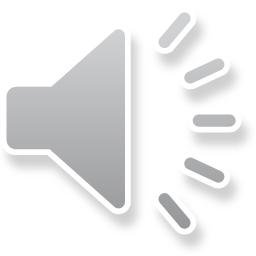 [Speaker Notes: Make the point that sometimes people have to drive and they don’t have a choice (i.e. if they need to pick people up or live in the countryside) but that it uses less fuel per person to take the train or a bus.
Also, using electricity from wind power or solar energy would be ok because it does not use up raw materials to do that]